Attitudes Toward the Truth !
Matthew 17:1-5; John 17:17
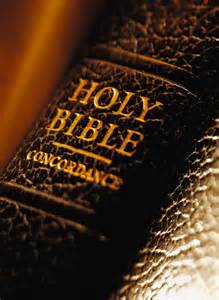 1
Matthew 17:1-5
1 And after six days Jesus taketh Peter, James, and John his brother, and bringeth them up into an high mountain apart,
 2 And was transfigured before them: and his face did shine as the sun, and his raiment was white as the light.
 3 And, behold, there appeared unto them Moses and Elias talking with him.
 4 Then answered Peter, and said unto Jesus, Lord, it is good for us to be here: if thou wilt, let us make here three tabernacles; one for thee, and one for Moses, and one for Elias.
 5 While he yet spake, behold, a bright cloud overshadowed them: and behold a voice out of the cloud, which said, This is my beloved Son, in whom I am well pleased; hear ye him.
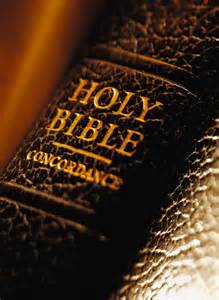 2
John 17:17
17 Sanctify them through thy truth: thy word is truth.
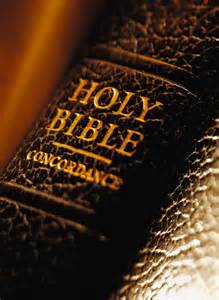 3
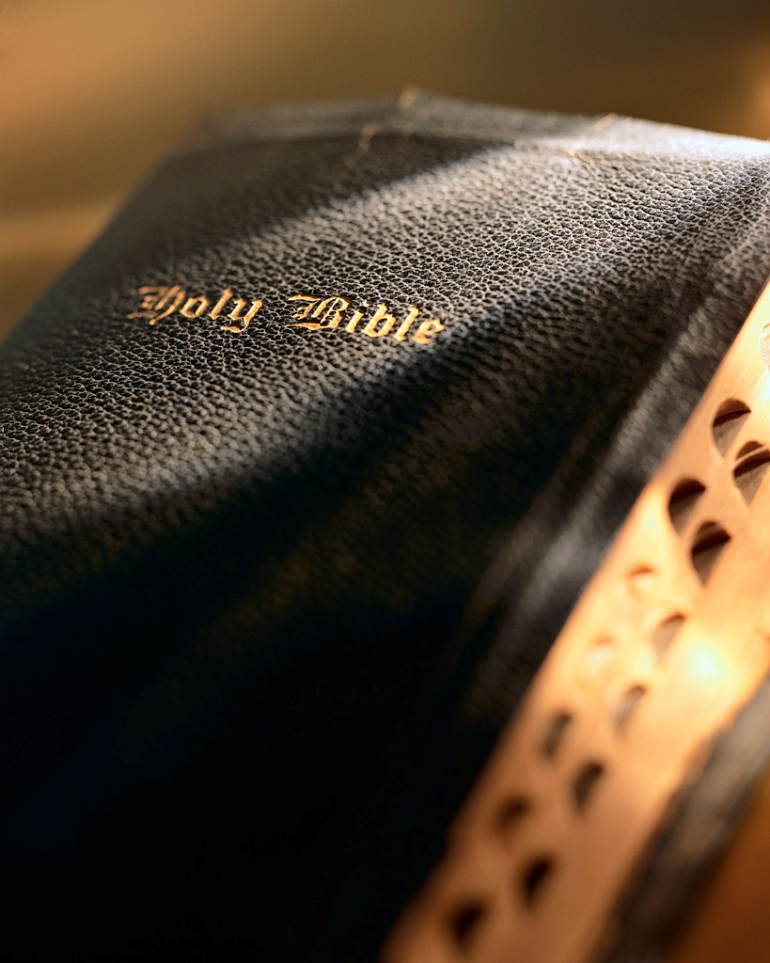 What Is Your Attitude?
4
TRUTH
Hear It!
Ephesians 1:13
Colossians 1:5
Believe It Not!
2 Thess. 2:12
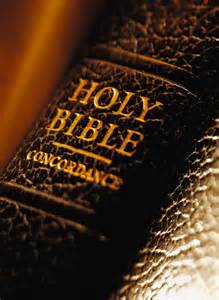 5
TRUTH
Know It!
John 8:32
1 Tim. 2:4; 4:3
Disobey It!
Romans 2:8, 9
Galatians 3:1
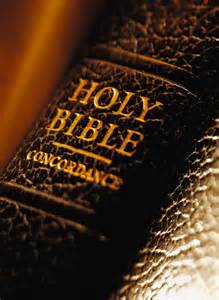 6
TRUTH
Acknowledge It!
2 Tim. 2:24-25
Titus 1:1
Resist It!
2 Timothy 3:8
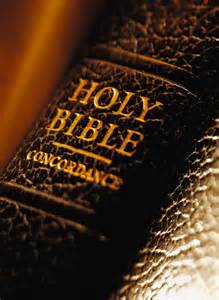 7
TRUTH
Believe It!
2 Thess. 2:13
Speak Evil Of It!
2 Peter 2:2
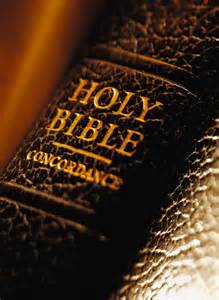 8
TRUTH
Love It!
2 Thess. 2:10
Lie Against It!
James 3:14
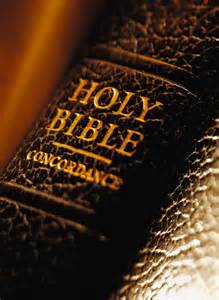 9
TRUTH
Obey It!
1 Peter 1:22
Pervert It!
Galatians 1:6-9
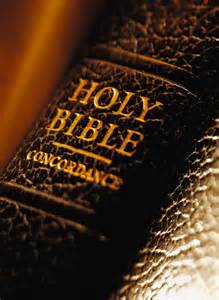 10
TRUTH
Rightly Divide It!
2 Timothy 2:15
Hinder It!
Romans 1:18
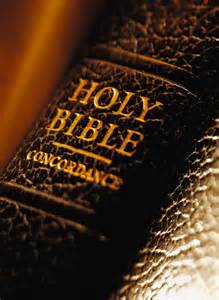 11
TRUTH
Established In It!
2 Peter 1:12
Err From It!
2 Tim. 2:16-18
James 5:19-20
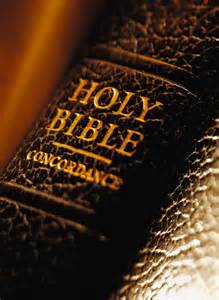 12
TRUTH
Walk In It!
2 John 4
3 John 3, 4
Changed For Lie!
Romans 1:25
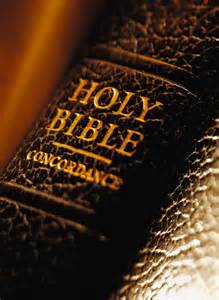 13
TRUTH
Speak It!
Ephesians 4:15
Acts 26:25
Turn From It!
2 Timothy 4:4
Titus 1:14
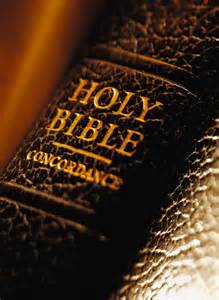 14
TRUTH
Hear It!
Know It!
Acknowledge It!
Believe It!
Love It!
Obey it!
Rightly Divide It!
Established In It!
Walk In It!
Speak It!
Believe It Not!
Disobey It!
Resist It!
Speak Evil Of It!
Lie Against!
Pervert It!
Hinder It!
Err From It!
Change For Lies!
Turn From It!
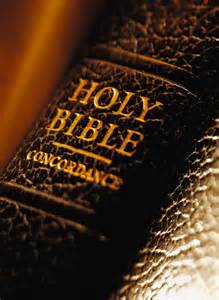 15
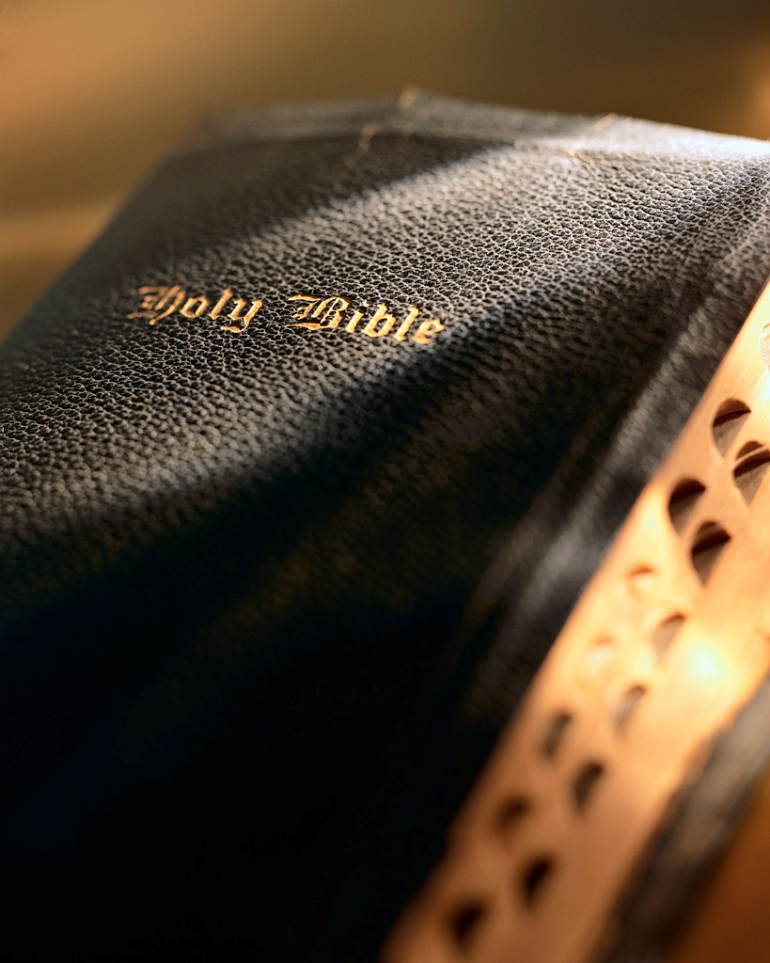 What Is Your Attitude?
16